WHO ARE SAMARITANS?
About Samaritans
Samaritans is available round the clock, every single day of the year, for anyone who is going through a difficult time. 
Samaritans is a charity run by volunteers, who give up their own time to help people find their way through whatever is troubling them. 
Anyone can call Samaritans – you do not have to be suicidal. 
Samaritans offer a safe place. Samaritans volunteers are ordinary people who give you the space to talk about what’s troubling you. 
Samaritans volunteers will focus on your thoughts and feelings, so they may ask questions to help explore how you feel. Samaritans won’t tell you what you should and shouldn’t do.
WHO ARE SAMARITANS?
How do I contact Samaritans?
Phone
08457 90 90 90 (UK)
116 123 (ROI)
Please see our website www.samaritans.org for the latest call charges. 
This number will appear on your phone bill, but if you’re worried about that, you can look up your local branch on samaritans.org and call that number so only a local number will appear.
Calls to 0845 numbers generally cost between 1p and 10.5p a minute from landlines, and 12p-41p from mobiles.  However, depending upon your provider, calls to 0845 numbers can be free to call for up to an hour depending on your package. Check with your phone provider.
If you phone, Samaritans will answer with something like ‘Samaritans, can I help you?’ They will listen to you and help you talk through your concerns, worries and troubles. They will not give advice.
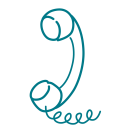 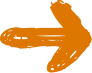 WHO ARE SAMARITANS?
How do I contact Samaritans?
Face to face
If you don’t want to call, you can visit your branch face to face. Check samaritans.org for opening hours, or to give the branch a call to check someone is there who can see you.

Email
If you’d prefer to email, you can email jo@samaritans.org. Please be aware that it can take 12 hours to receive a response, so it is not an instant service. Your email is 100% confidential and all details such as your email address are removed from your email. 

Write
If you’d prefer to put your feelings down on paper, you can write to: 
Freepost RSRB-KKBY-CYJK, Chris, PO Box 9090, Stirling FK8 2SA

You should get a response back within seven days. You don’t need to worry about spelling, grammar or the quality of your handwriting.
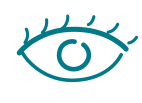 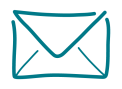 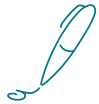 WHO ARE SAMARITANS?
Video – Danny